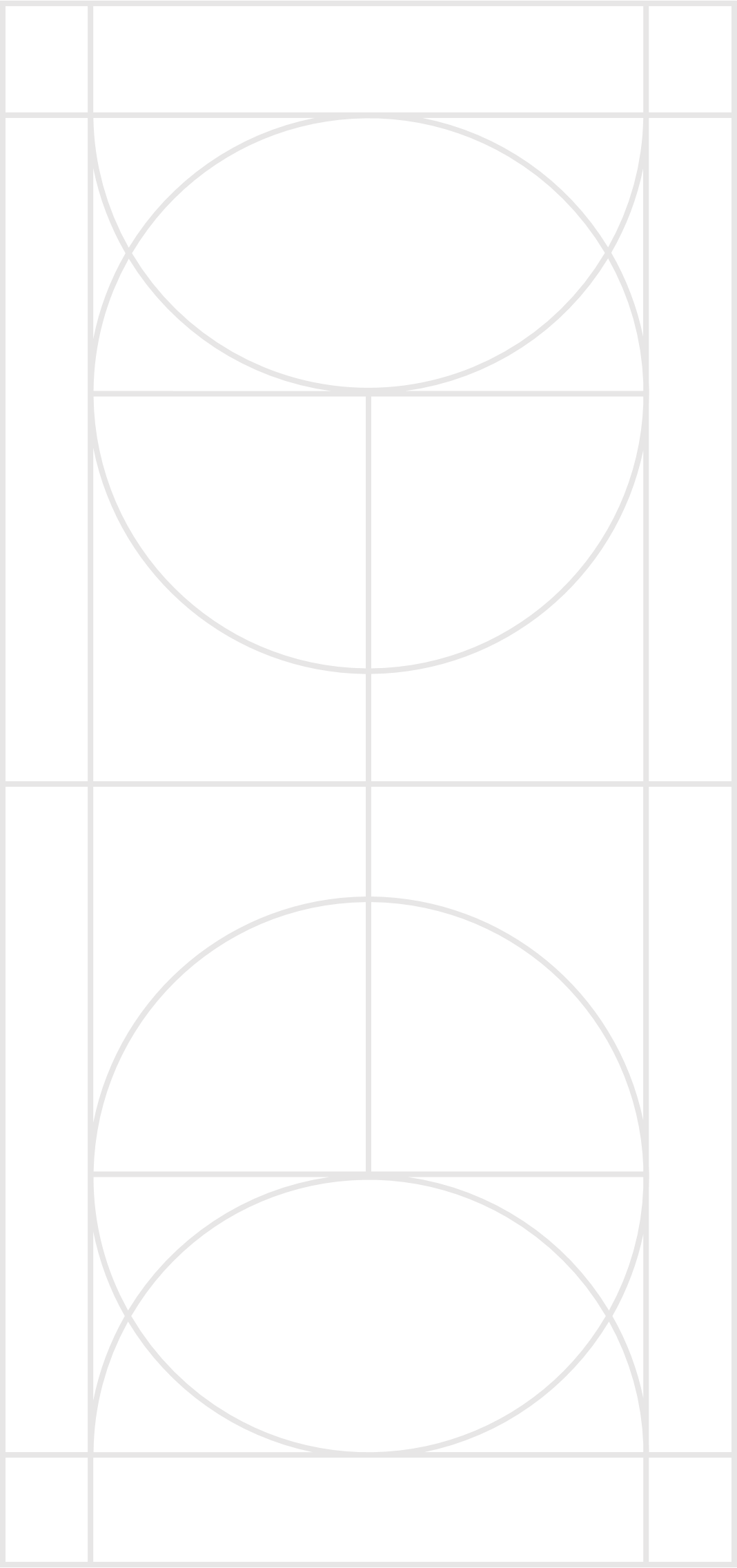 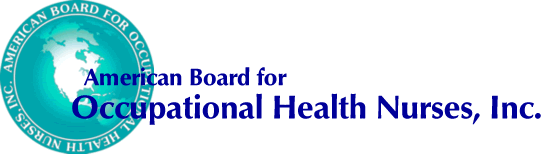 Board Certification in Occupational Health Nursing
Why is Certification in a Nursing Specialty Important?
Institute of Medicine (IOM) Future of Nursing study found – “To ensure continuing safety of patients, IOM has recommended that healthcare providers be reevaluated and relicensed periodically”
Certification is the accepted method to validate knowledge, skills, and abilities
It is a mark of excellence that benefits the healthcare practitioner, public, consumer (patient, worker), and healthcare organizations
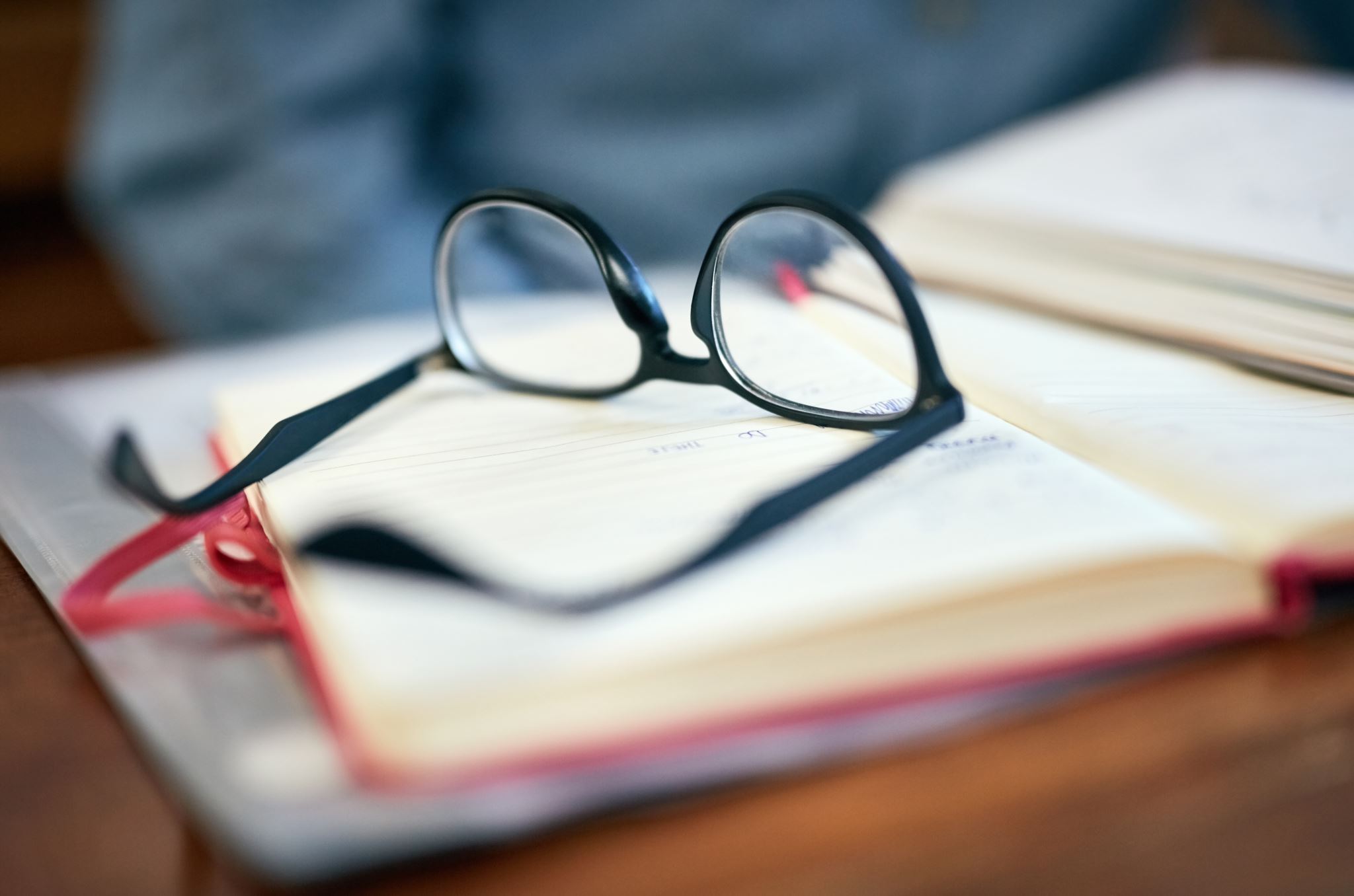 Reflection
When you are selecting a treating physician, do you prefer to find one who is board certified in the specialty?
Why wouldn’t it be the same for nursing?
Board Certification in Occupational Health Nursing by the American Board for Occupational Health Nurses (ABOHN)
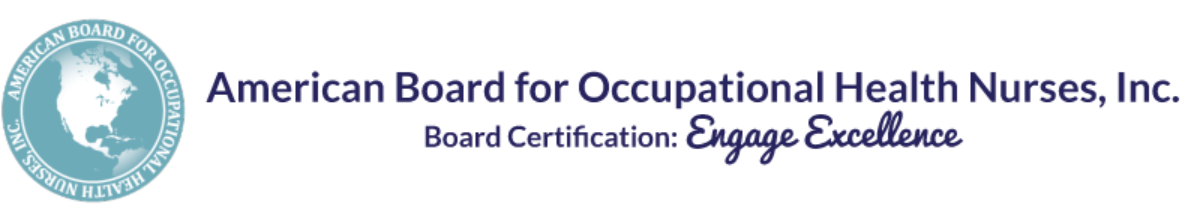 What are the Benefits of ABOHN Board Certification?
What Certifications are Offered by ABOHN?
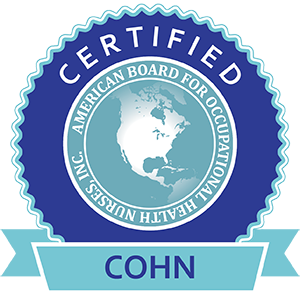 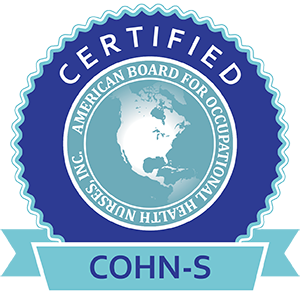 Core Credentials
Certified Occupational Health Nurse (COHN) 
Certified Occupational Health Nurse-Specialist (COHN-S) 
Additional Specialty Credential
Case Management (CM)
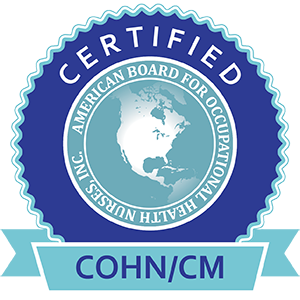 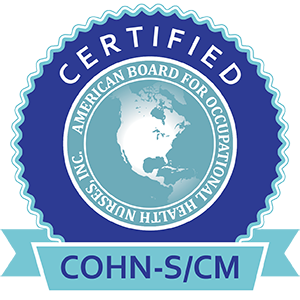 Which certification exam is the right one for you?
ABOHN routinely conducts a Practice Analysis to ensure exams reflect current practice
Thorough analysis of OHN practice is conducted to assure  examinations are reliable and valid
Recent practice analysis continues to demonstrate that the primary focus of COHN is clinical/patient care, and the primary focus of COHN-S is managerial/administrative
Both certifications are recognized as demonstration of excellence in the field
COHN
Active RN license
3000 hours experience in occupational health nursing within the past five years
COHN-S
Active RN license
3000 hours experience in occupational health nursing within the past five years
Bachelor or higher degree
CM (Additional Credential)
Currently active as a COHN or COHN-S
Additional 10 continuing education hours in case management
What are the eligibility requirements to take the examinations?
What are the costs to take the examinations?
What are the requirements to maintain the credential?
What additional value does ABOHN provide?
Certification in Occupational Health Nursing
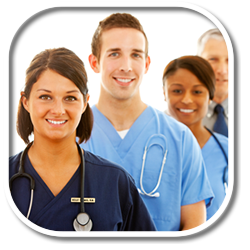 Recognizes expertise, knowledge, experience, and judgment in occupational health nursing
Benefits of certification include personal growth, career advancement, financial reward, and professional recognition
Board certification with ABOHN provides ongoing support, job postings, newsletters and other resources
Next Step:Invest in Yourself & Your Future!
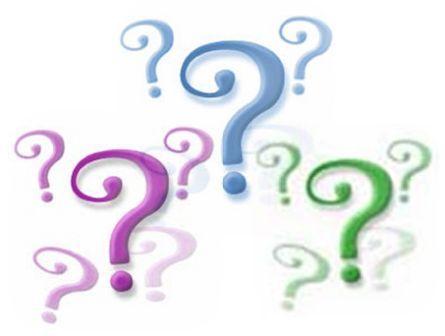 Questions?
Contact ABOHN 
Call: 630-789-5799
Website:  www.abohn.org
Email: info@abohn.org